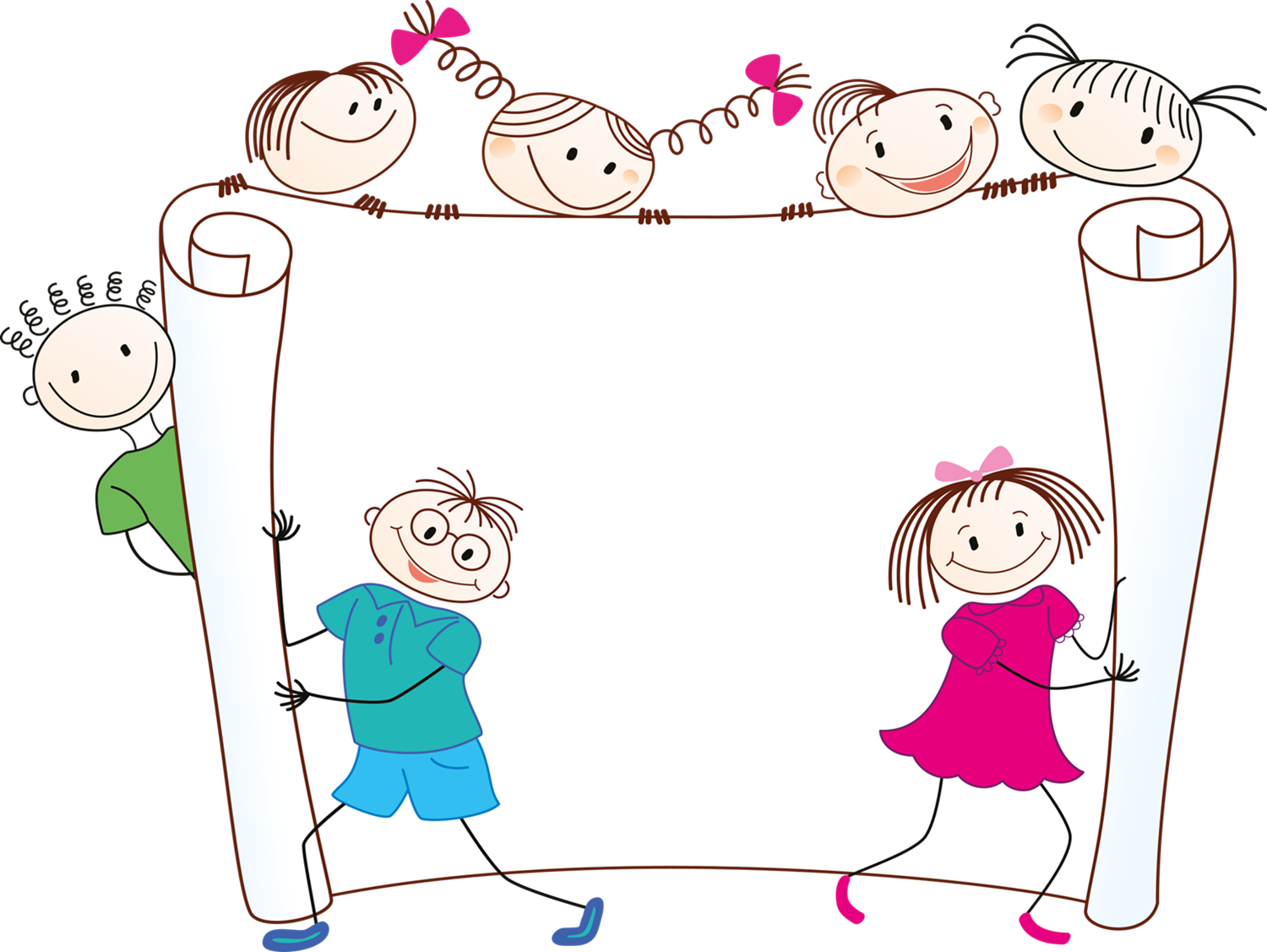 Как организовать режим ребенка на период карантина 
Как сохранить здоровье
 ребенка


Администрация 
МБОУ 
«СОШ № 47»
Г. Грозного
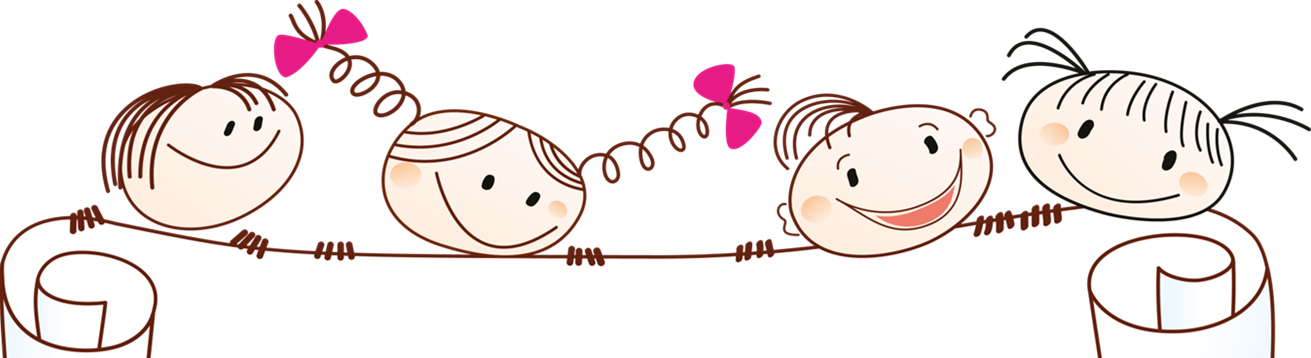 Насколько важен карантинный режим
 
В России один из самых низких показателей заражения коронавирусом, так как: 
✓ Россия вовремя отреагировала на появление COVID-19 в Китае
✓ На всех пунктах пропуска в РФ установлены тепловизоры 
✓ Осмотрено более 400000 человек, прибывших из неблагоприятных регионов с очагами вируса 
✓ Прибывшие из неблагополучных регионов отправлены на 2- недельный карантин 
✓ Людей с симптомами респираторной инфекции отправляют на карантин. Более 130 карантинных центров 
✓ Ограничены спортивные и развлекательные мероприятия 
✓ Ограничен въезд иностранных граждан с 18.01.20 по 01.05.2020 
✓ Работодателям рекомендовано перевести сотрудников на работу в дистанционном доступе 
✓ С 16.03.2020 в школах – режим свободного посещения. В ВУЗах – режим дистанционного обучения. 
✓ С 21.03.2020 школы будут закрыты
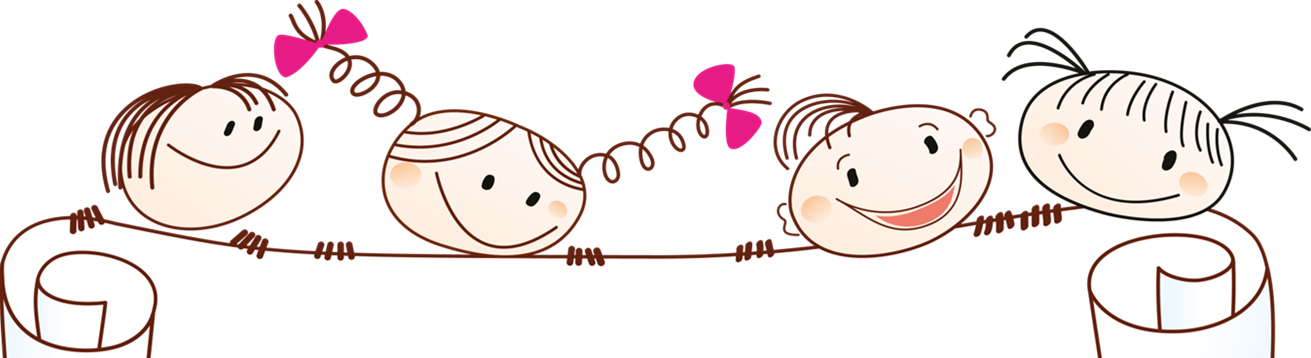 • С 21 марта школы будут закрыты,   
                        но обучение будет продолжено в 
                        дистанционном формате 



                   • Ученики продолжат освоение 
                      школьной программы на дому с  
                      помощью различных электронных   
                      ресурсов
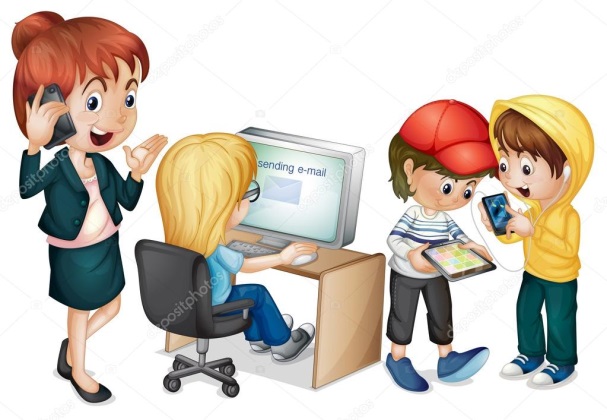 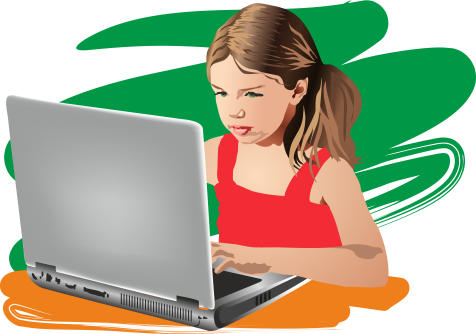 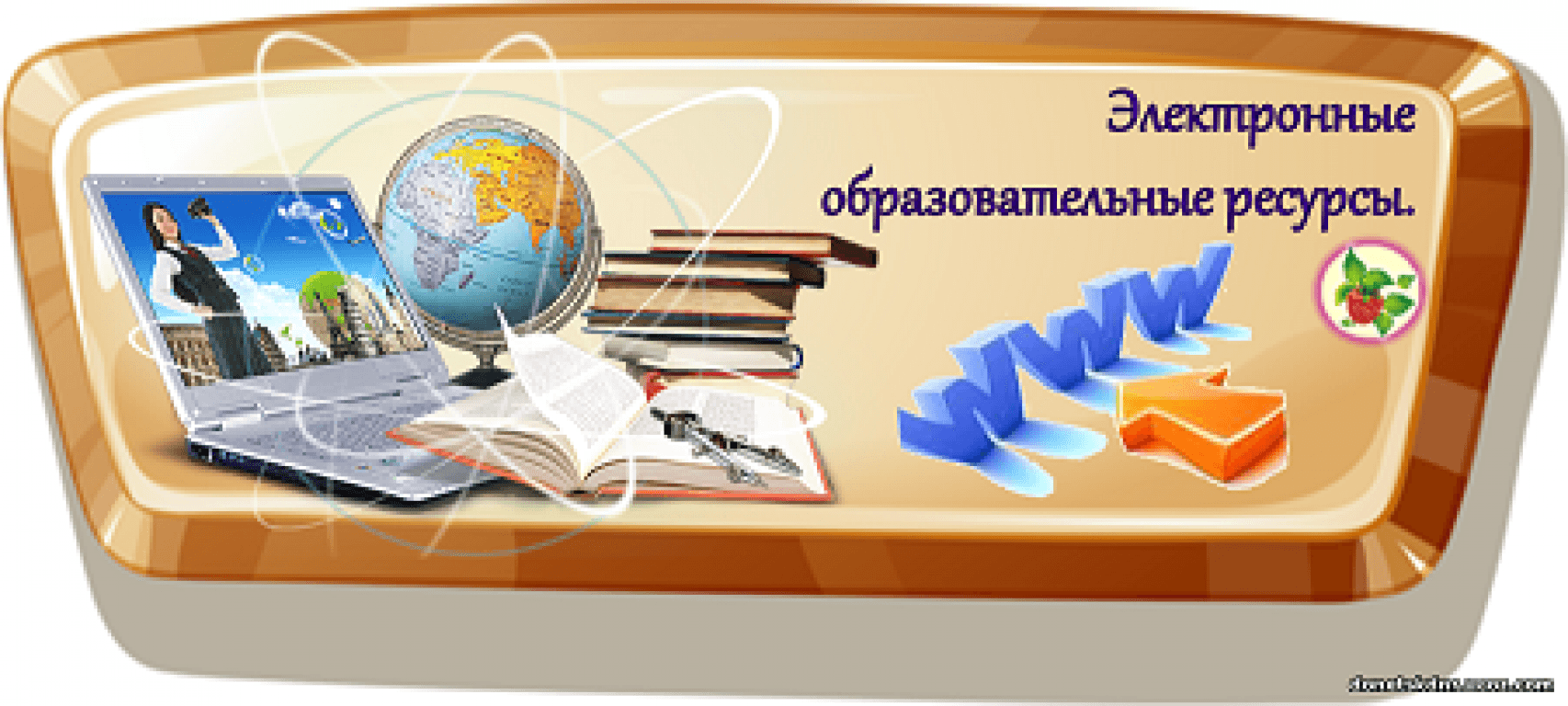 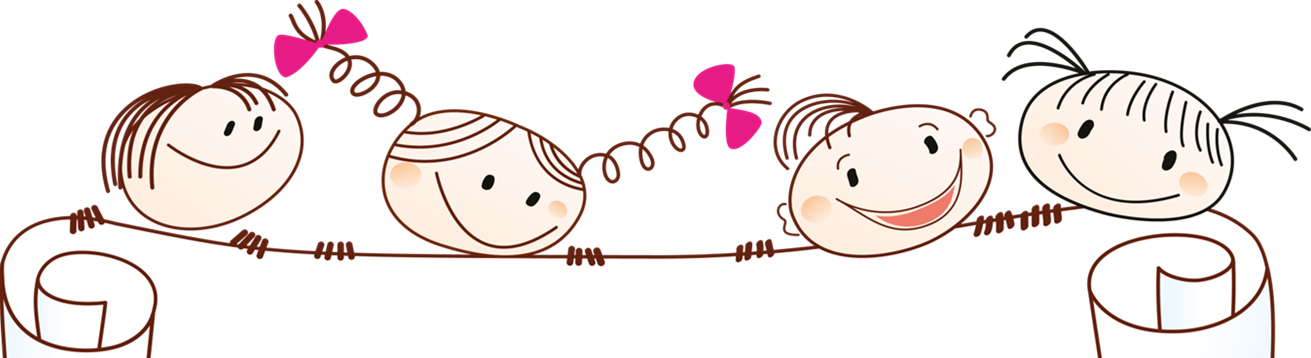 Как выстроить режим дня 

✓Старайтесь сохранить привычный для учебного периода режим дня 
✓Старайтесь вставать, принимать пищу, гулять и ложиться спать в одно и то же время 
✓Отклонение от установленного режима может негативно сказаться на настроении и успеваемости ребенка по завершении карантинного режима 
✓Ежедневно уделяйте время учебному процессу! 
✓Старайтесь увеличить время прогулок на свежем воздухе, открытых пространствах, в парках
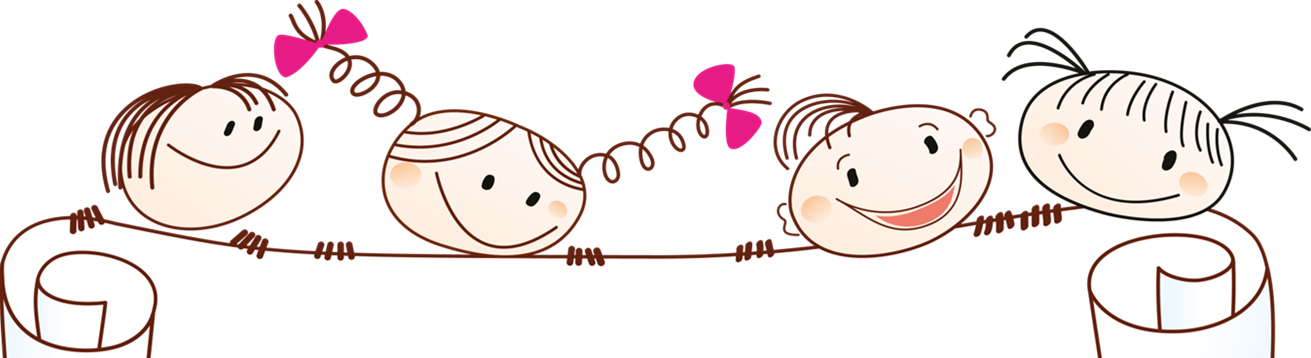 О чем стоит позаботиться дома

✓Старайтесь чаще проветривать помещение ✓Старайтесь ежедневно проводить влажную уборку 
✓Не забывайте о регулярной обработке мобильных телефонов и планшетов 
✓Не давайте детям купюры/пластиковые карты
✓В случае вынужденного посещения общественного транспорта, торговых центров пользуйтесь масками, одноразовыми салфетками, кожными антисептиками
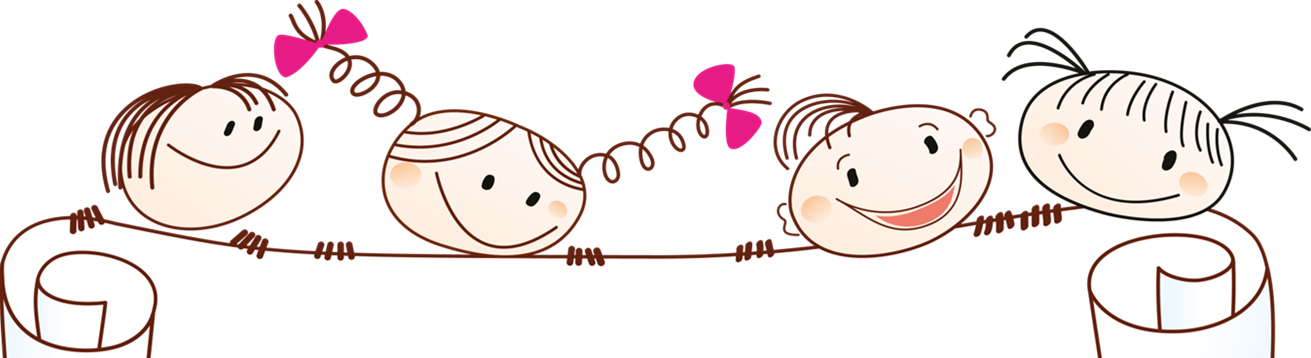 О чем стоит позаботиться дома 

✓Обязательно мойте руки после посещения улицы, магазина, туалета, перед едой, после контактов с курьерами, соседями и т.д. 
✓ Научите ребенка делать это правильно (не менее 20 секунд, тщательно обрабатывая всю поверхность ладоней и пальцев 
✓Протирайте руки антибактериальными салфетками/применяйте антибактериальные средства 
✓Старайтесь не прикасаться грязными руками к лицу
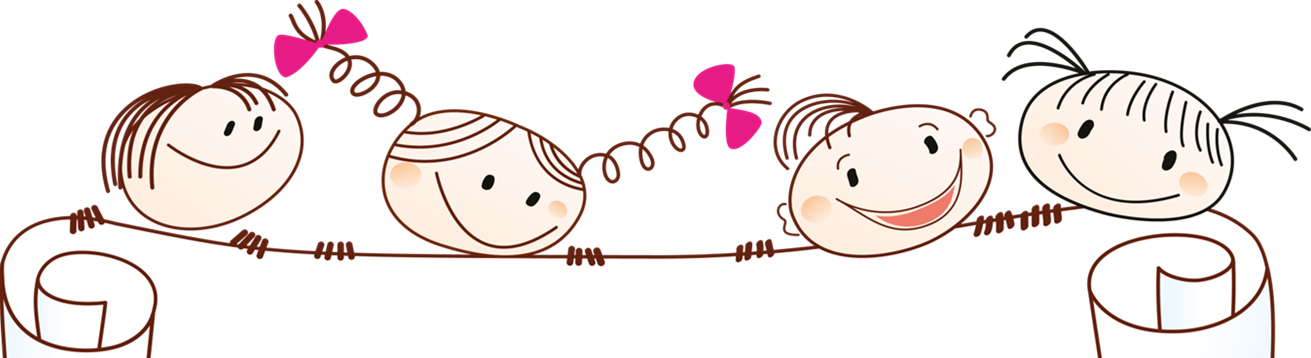 Как сохранить здоровье ребенка 
✓Сохраняйте привычный распорядок дня ✓Важен активный двигательный режим, свежий воздух, прогулки 
✓Ограничьте время контакта ребенка с «гаджетами» 
✓Организуйте ребенку здоровое питание. В рационе обязательно должны присутствовать кисломолочные напитки, свежие фрукты и овощи, мясо.
 ✓Употребляйте достаточное количество жидкости 
✓Следите за микроклиматом в помещении, не допускайте снижения влажности воздуха ниже 40% и повышения температуры выше 23 градусов 
✓Рекомендован прием поливитаминов
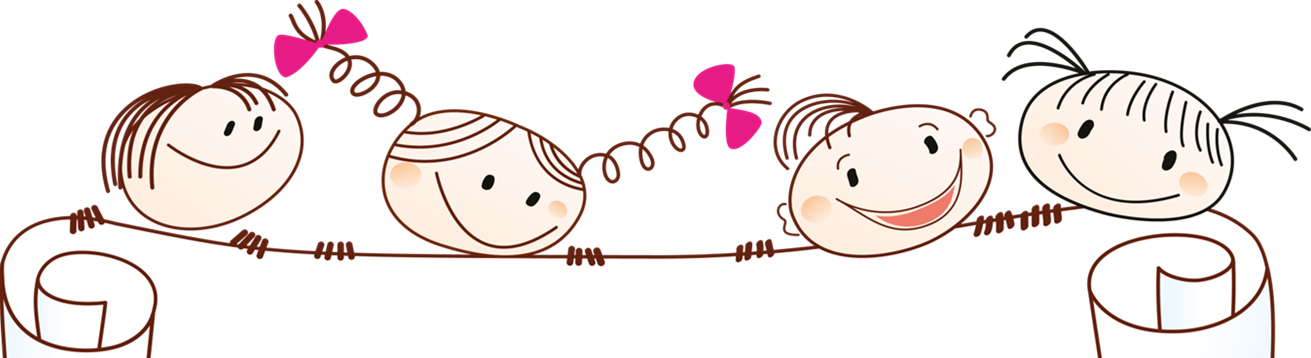 Как сохранить здоровье ребенка

Х Не контактируйте с людьми, прибывшими из регионов с очагами коронавирусной инфекции в течение не менее 2 недель 
Х Не давайте детям нарушать карантин и появляться в общественных местах. 
Х Не контактируйте с людьми, имеющими признаки острой инфекции (высокая температура, кашель, чихание, насморк, конъюнктивит, слабость, головная боль, нарушение стула, рвота).
 Х Не посещайте школу даже при минимальных проявлениях инфекции
 Х В случае заболевания не занимайтесь самолечением, не выходите из дома, незамедлительно обратитесь за медицинской помощью
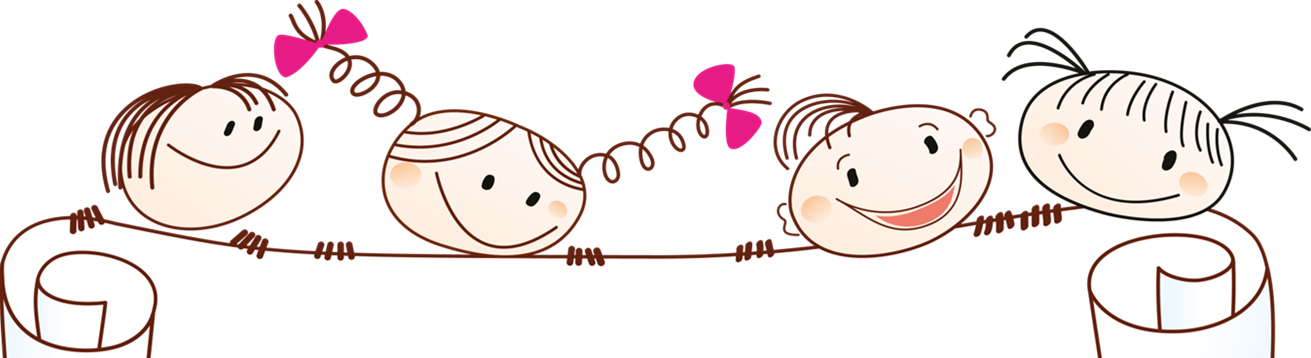 Телефон для вызова скорой помощи: 103 
Горячая линия +7 (495) 870-45-09 (ежедневно, с 08:00 до 21:00) Официальную информацию об эпидемиологической обстановке можно узнать на сайте https://www.mos.ru/city/projects/covid-19 Следите за официальной информацией и будьте здоровы!